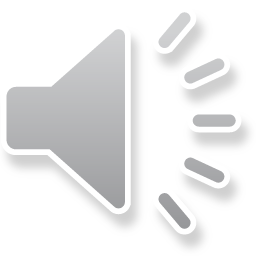 SOLCANT LA HISTÒRIA
Amb la col·laboració de
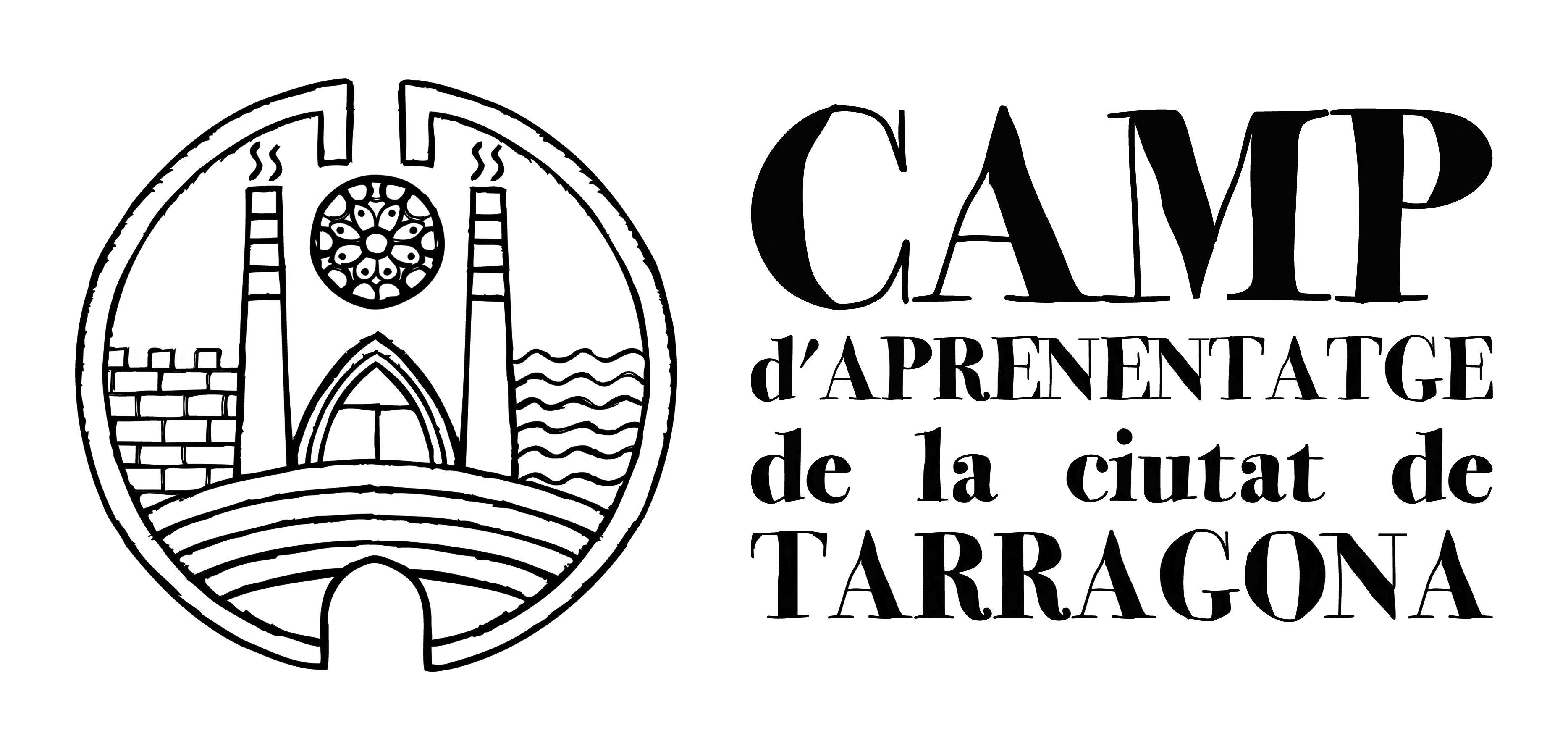 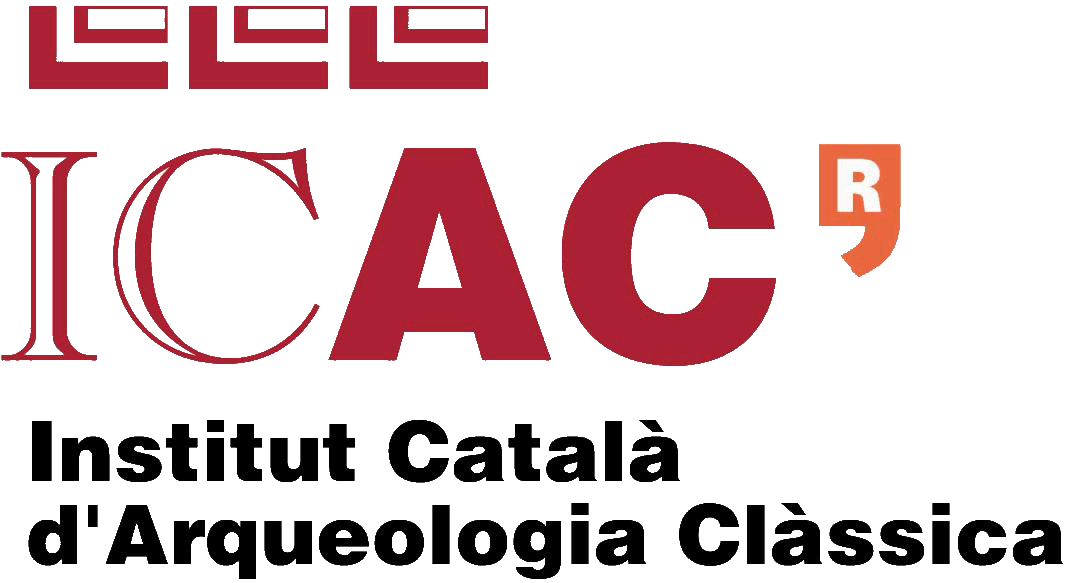 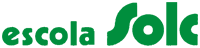 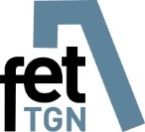 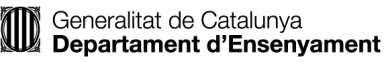 Aquest projecte és una experiència fruit de la col·laboració de diverses institucions per apropar l’arqueologia a alumnes d’educació especial.


Durant el curs 2015-2016 32 nois i noies d’entre 7 i 20 anys  hem “solcat la història” participant en un seguit d’activitats teòriques i pràctiques que ens han ajudat a conèixer a fons què és l’arqueologia i com treballen els arqueòlegs per a reconstruir la història.
Vam començar a estudiar                 la història
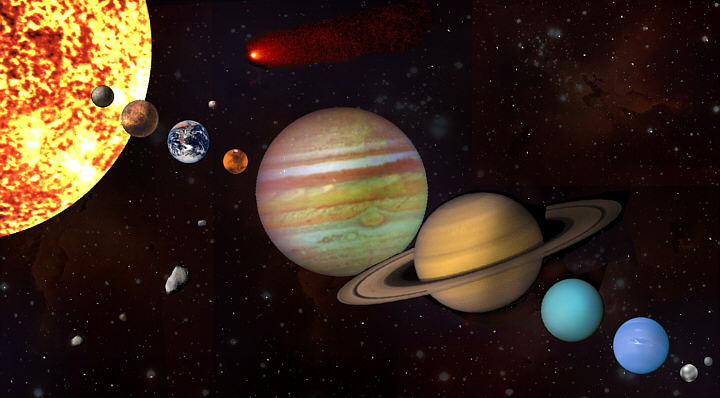 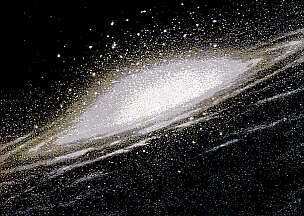 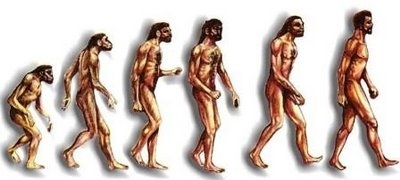 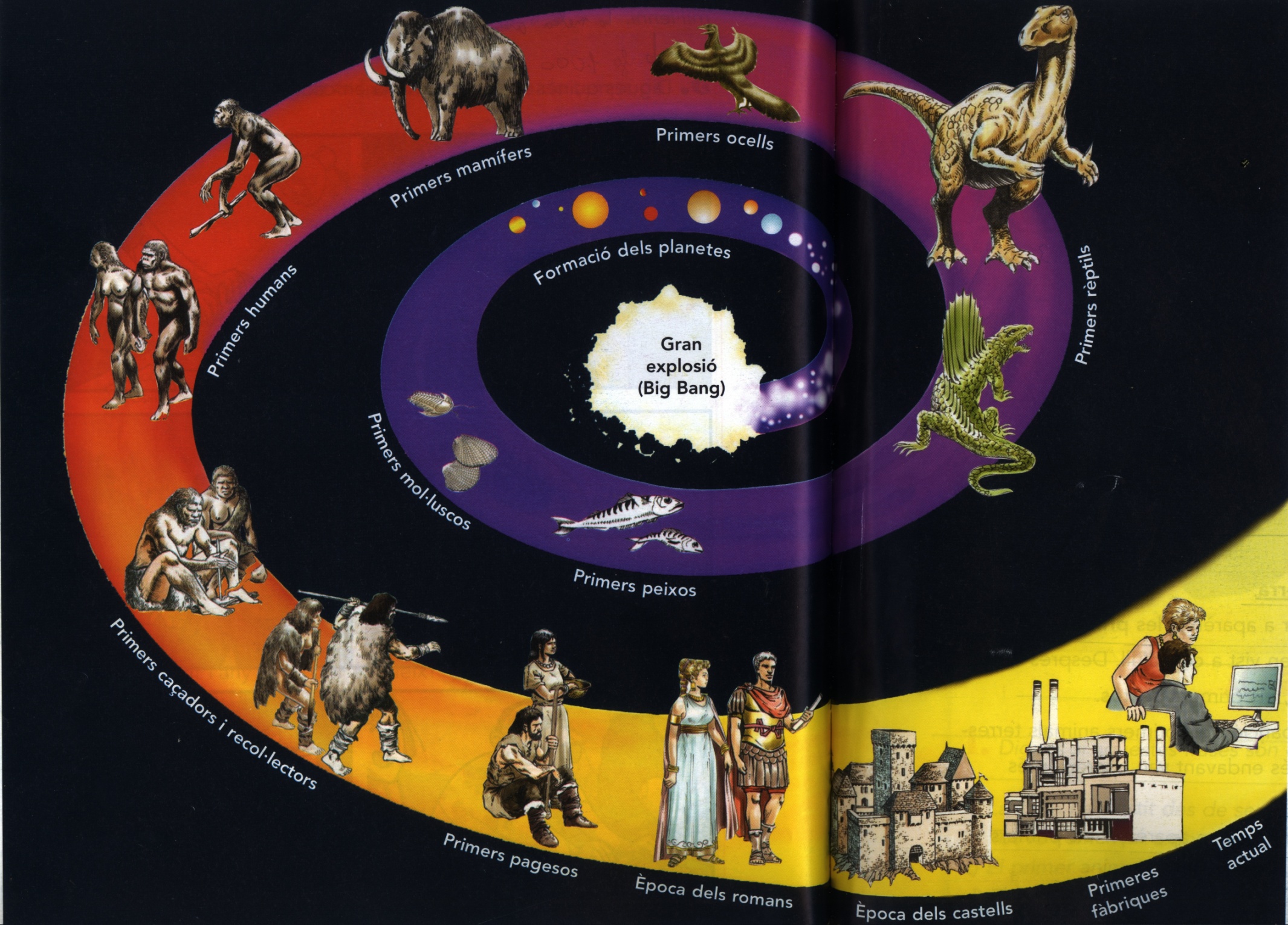 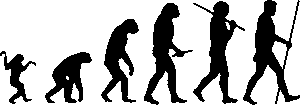 Qui ho havia de dir.....
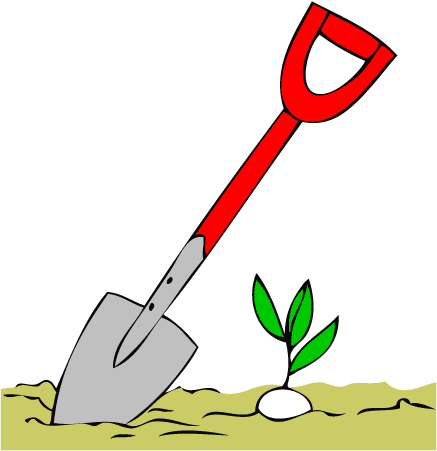 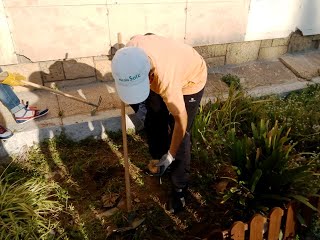 Una troballa a l’hort!!!!
Què serà?
Un fòssil!!!!
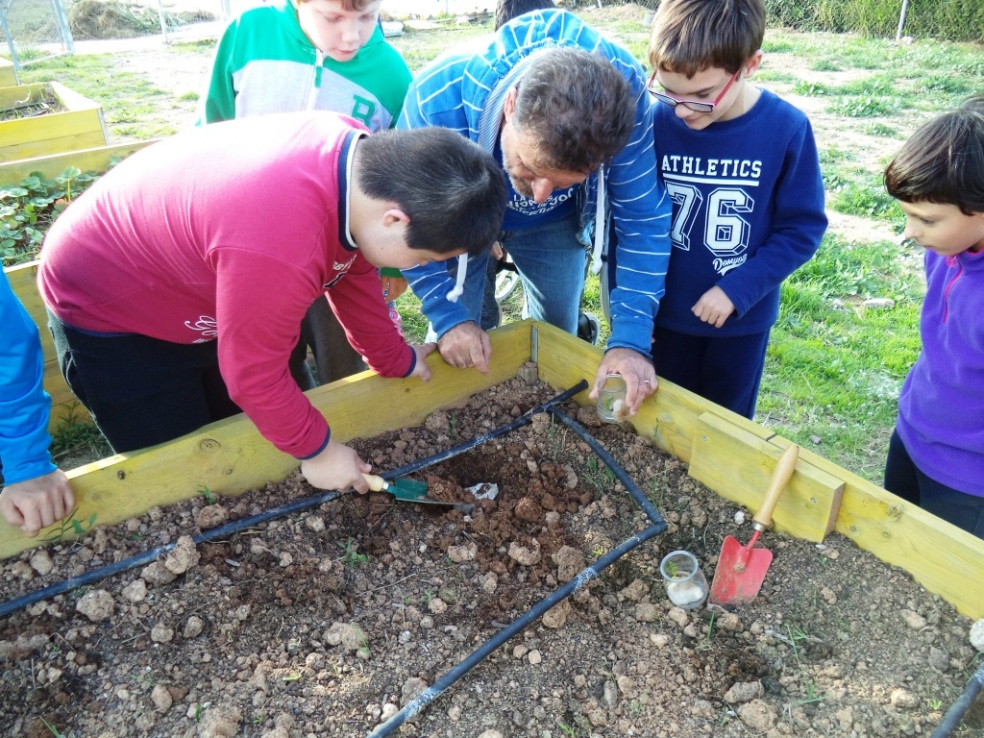 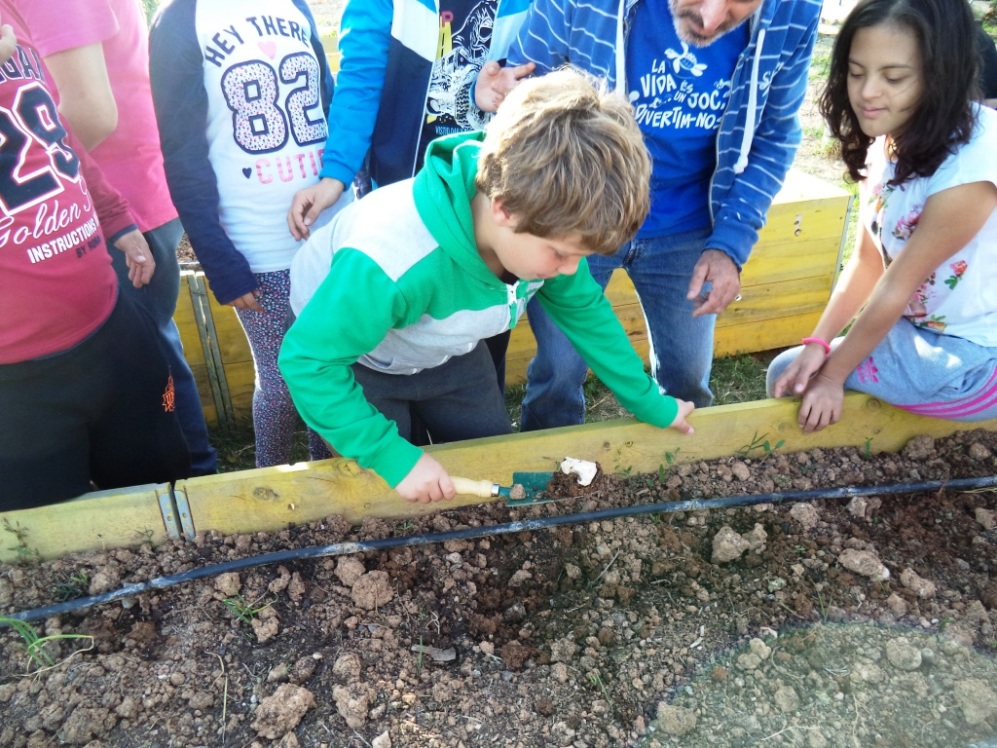 Vam buscar la informació, però vam decidir parlar amb un arqueòleg
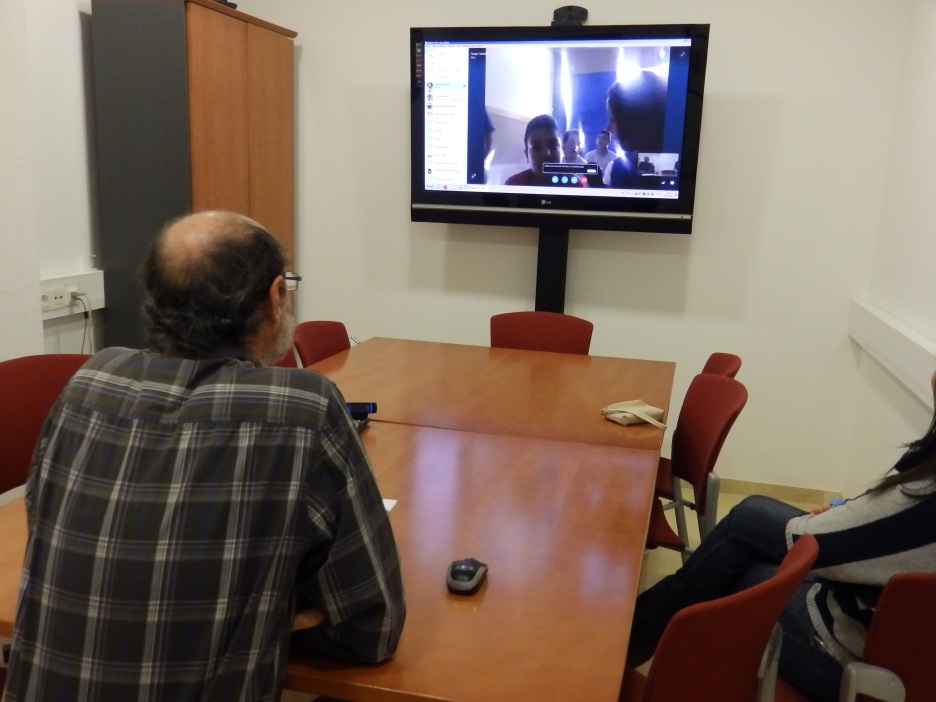 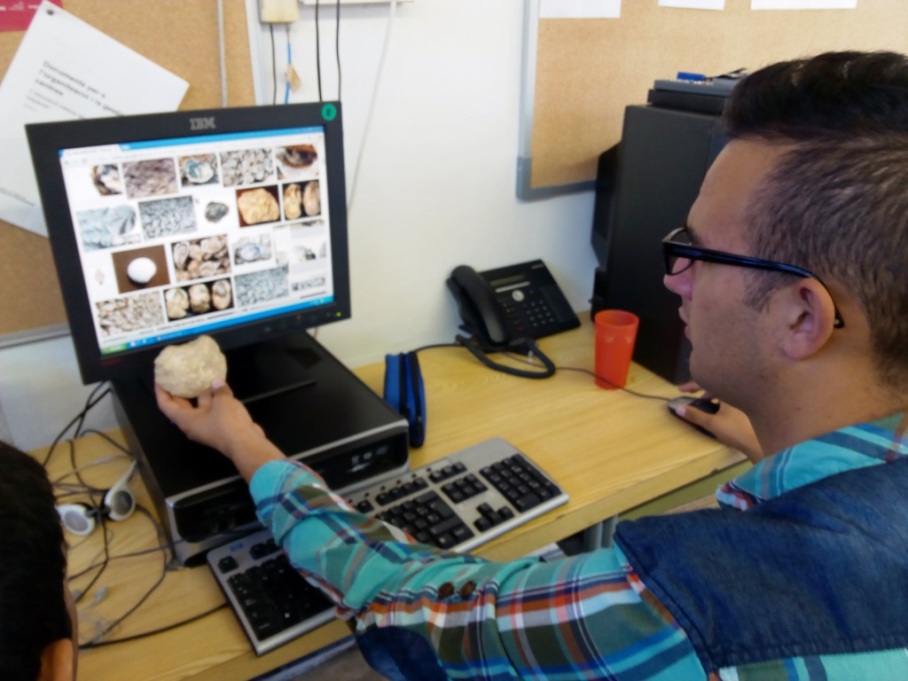 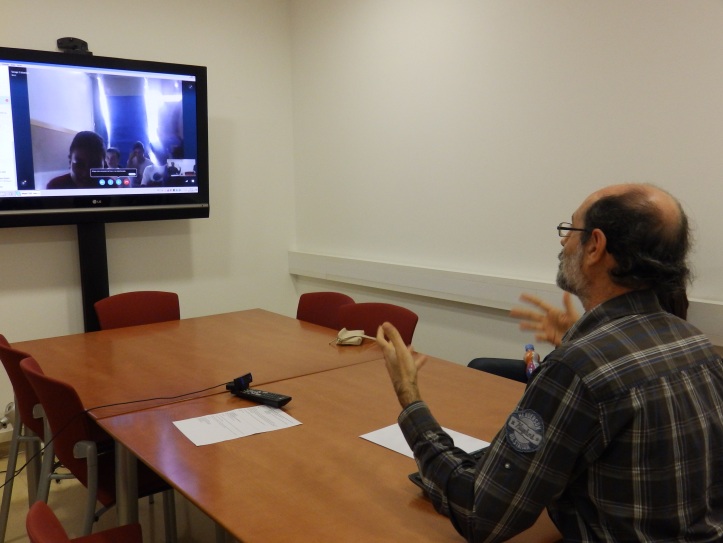 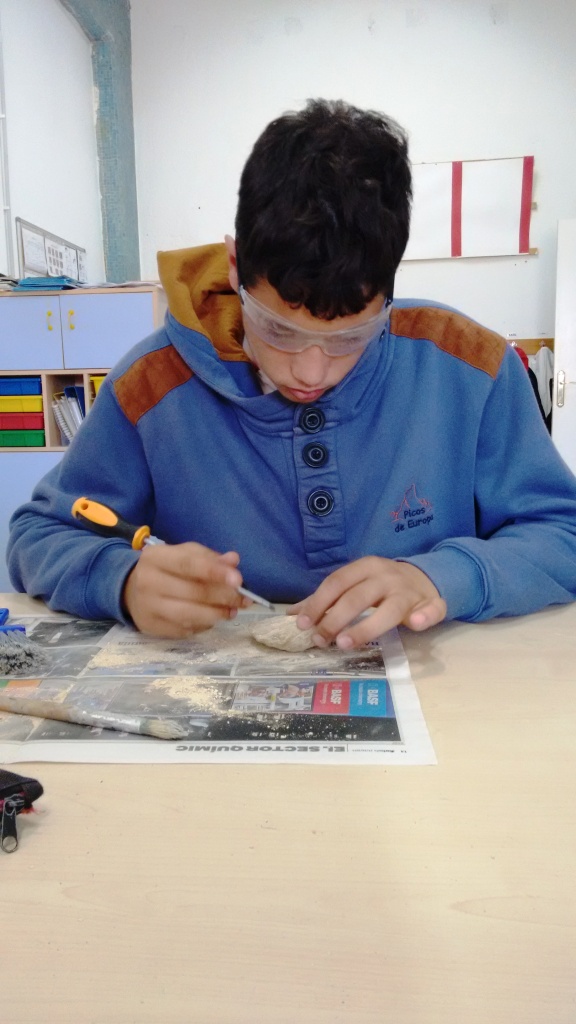 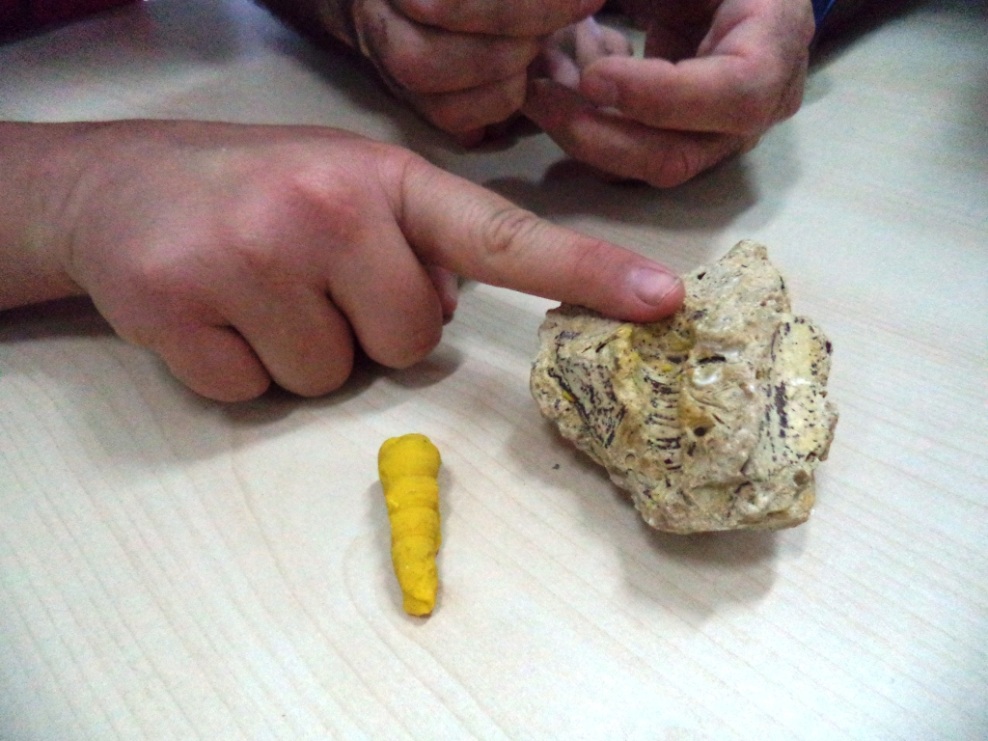 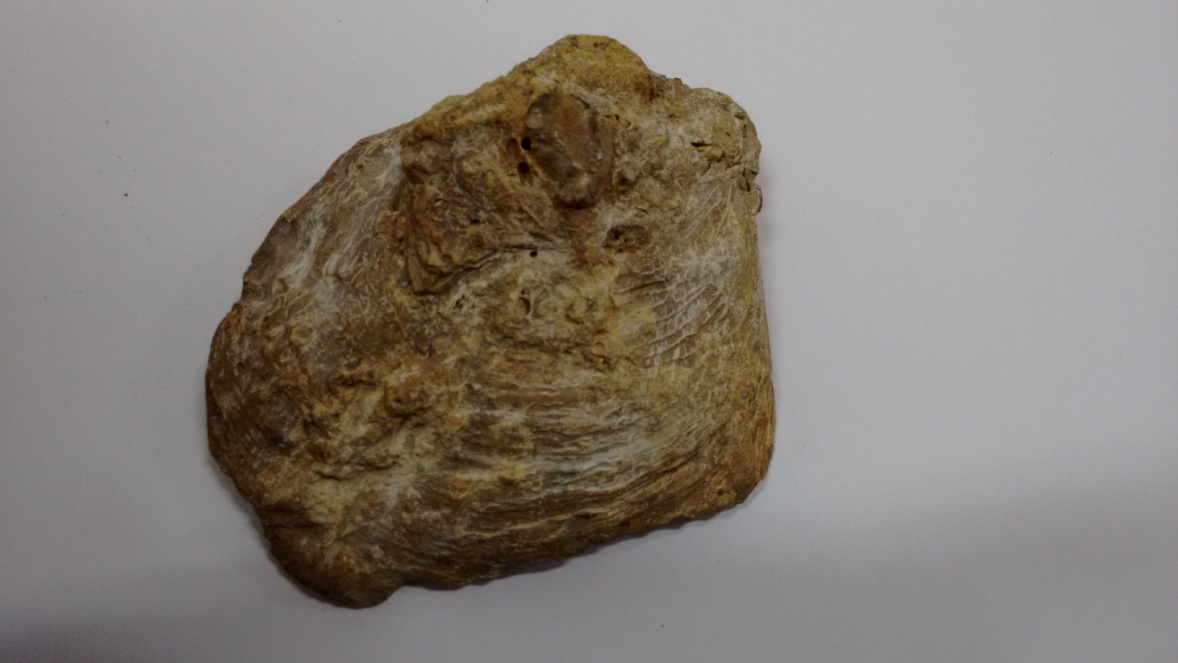 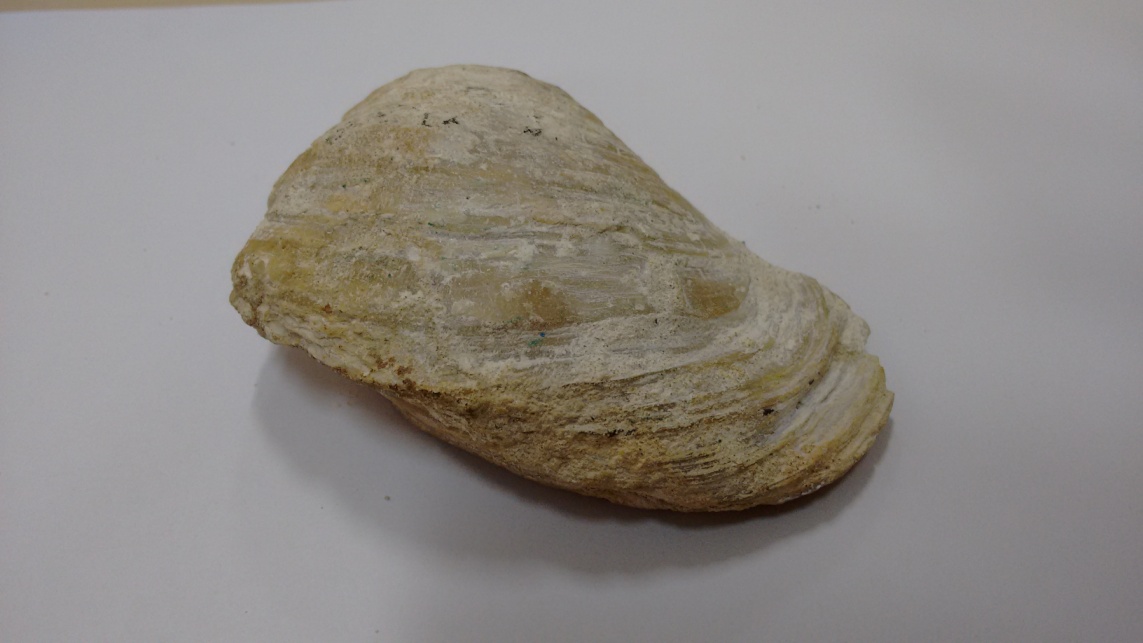 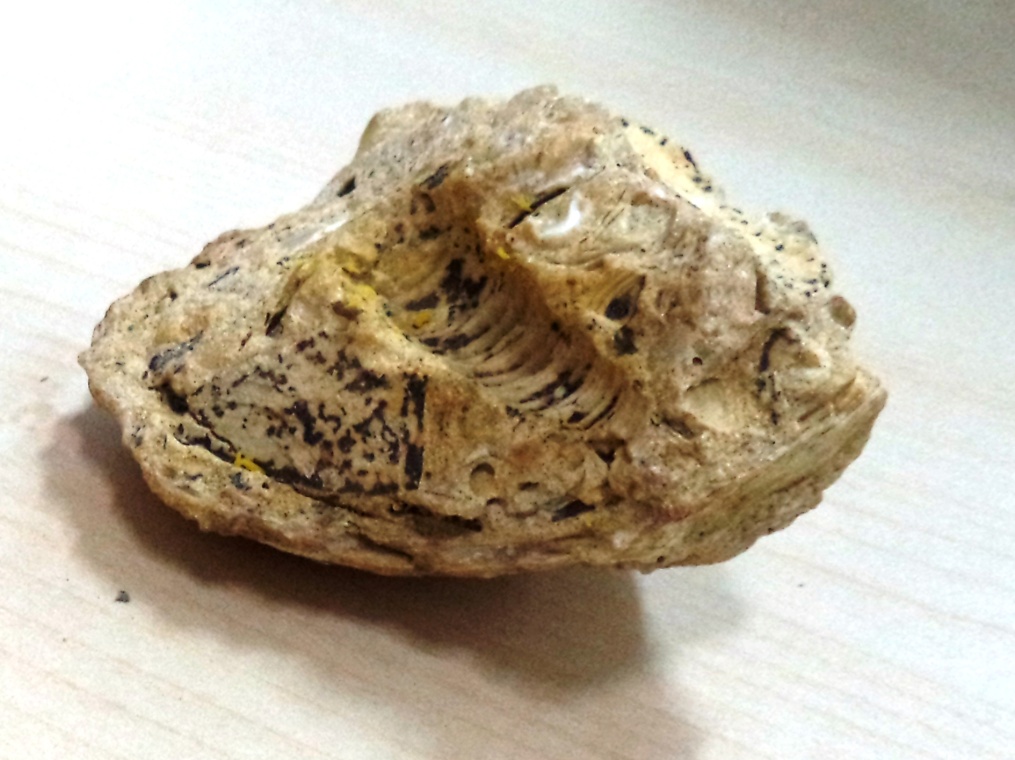 I vam anar a visitar l’arqueòleg, 
en Jordi López
Vam veure les instal·lacions de l’ICAC     (és on treballa en Jordi López)
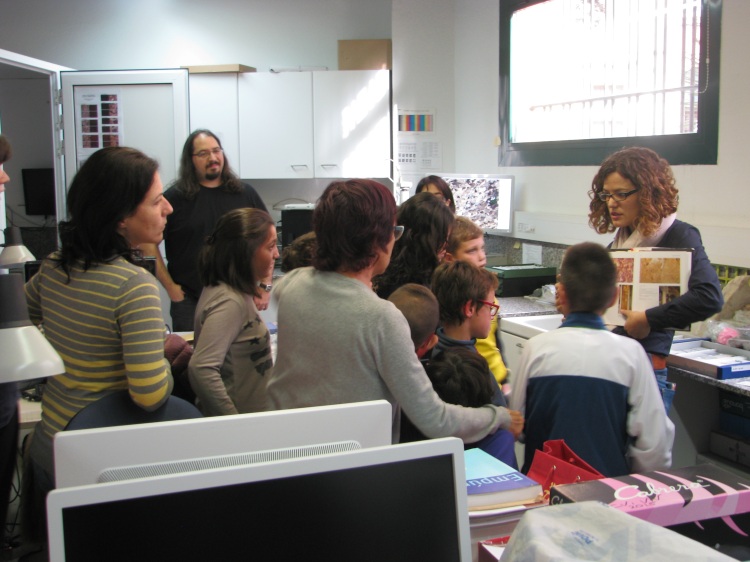 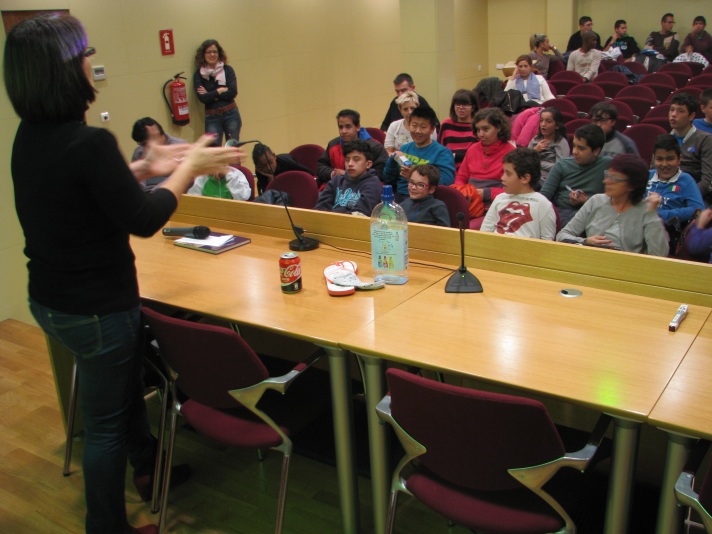 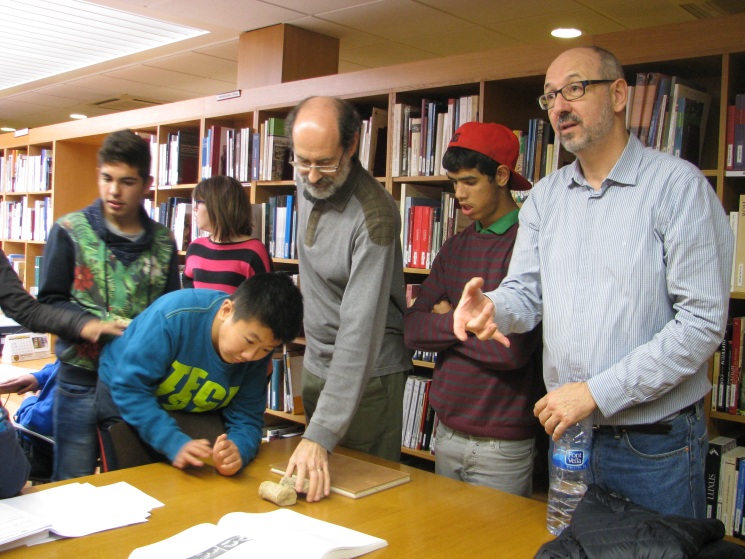 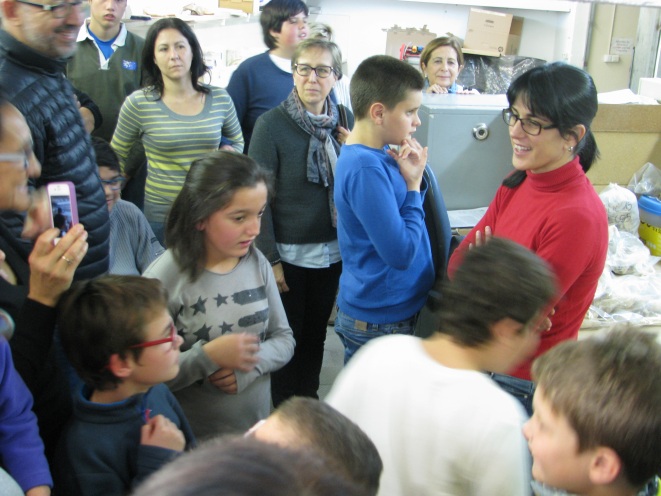 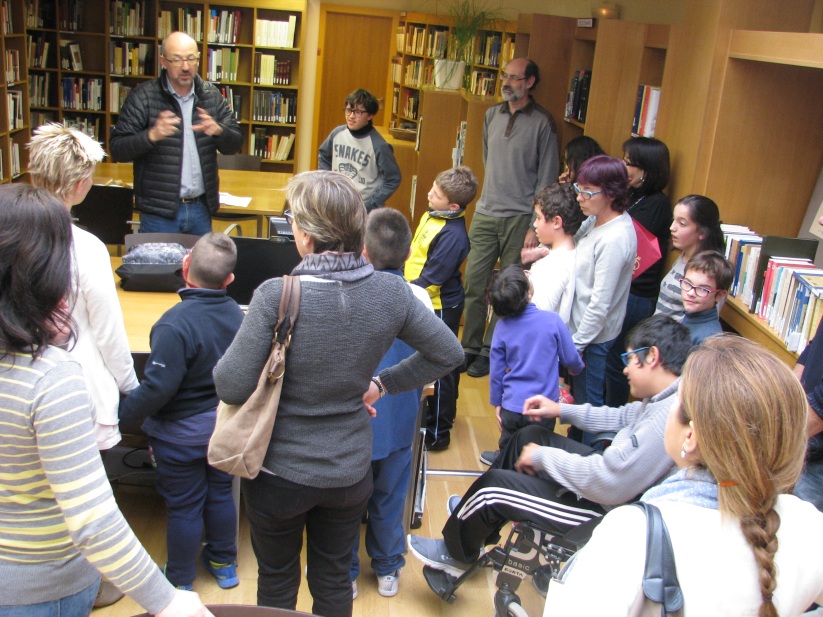 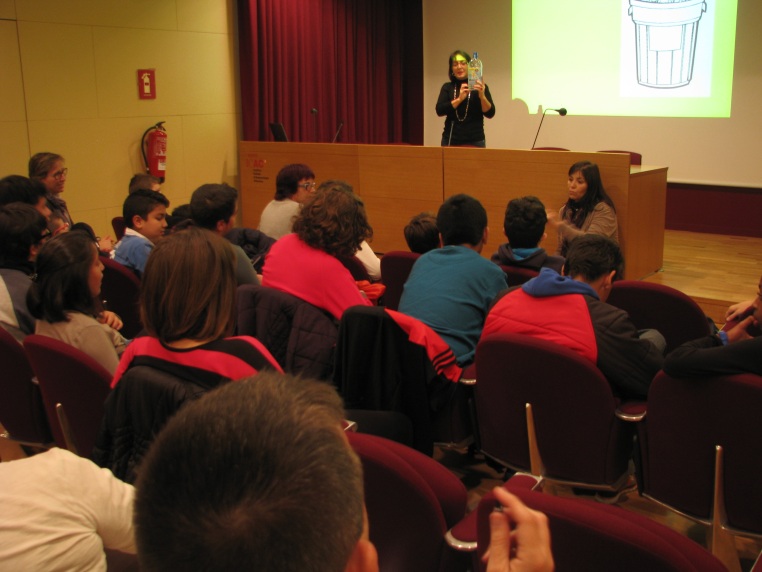 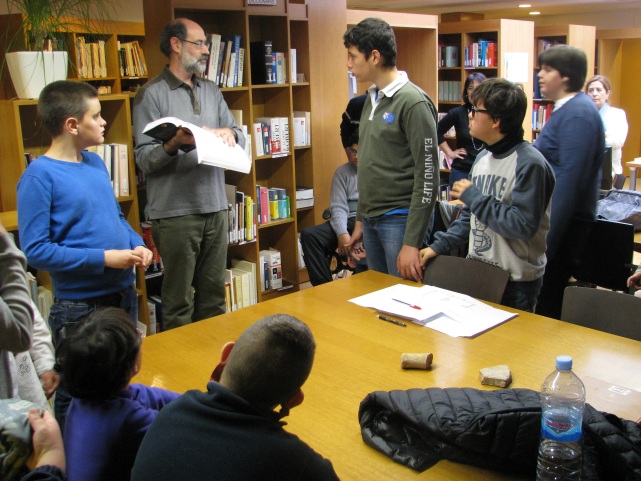 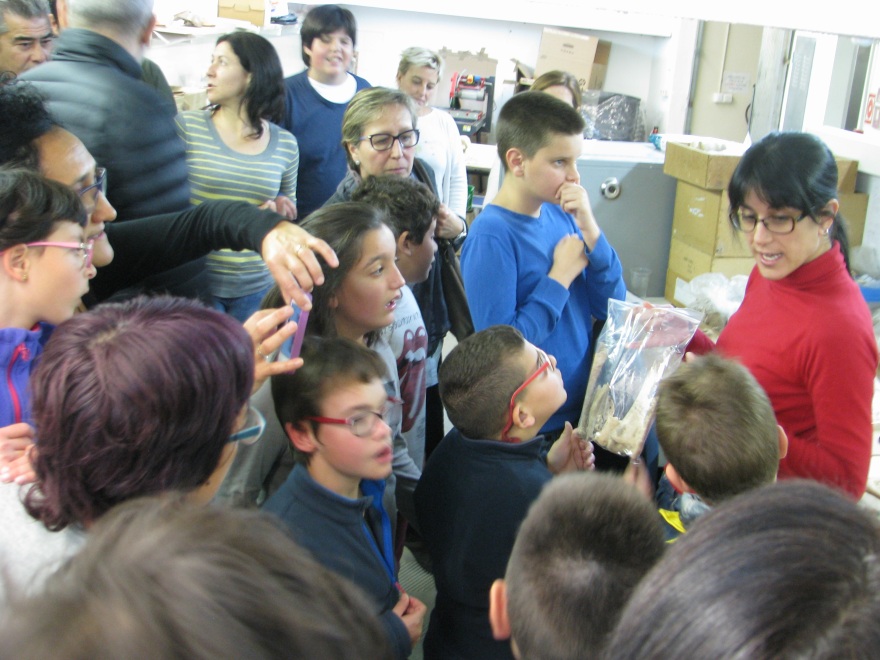 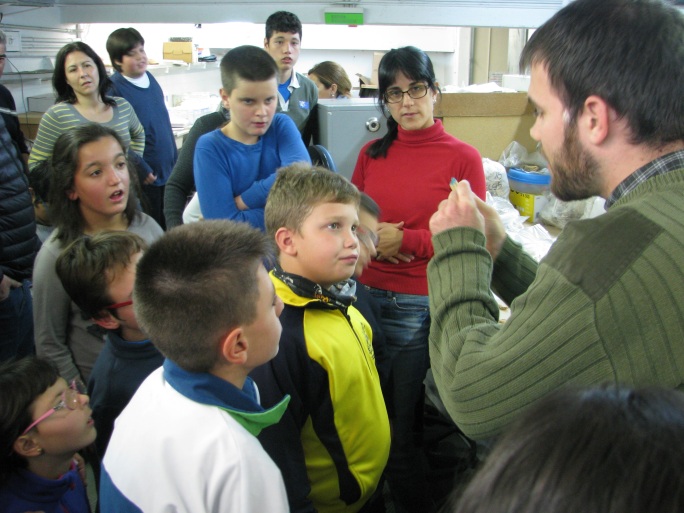 I per entendre millor l’arqueologia, cap al Camp d’Aprenentatge!!!
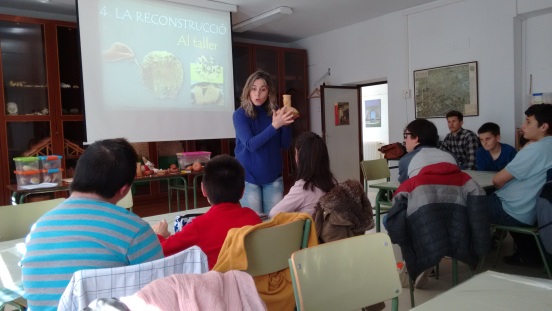 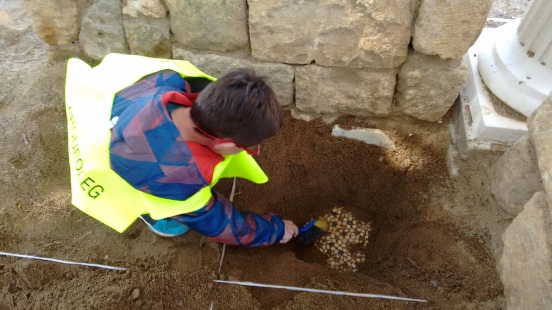 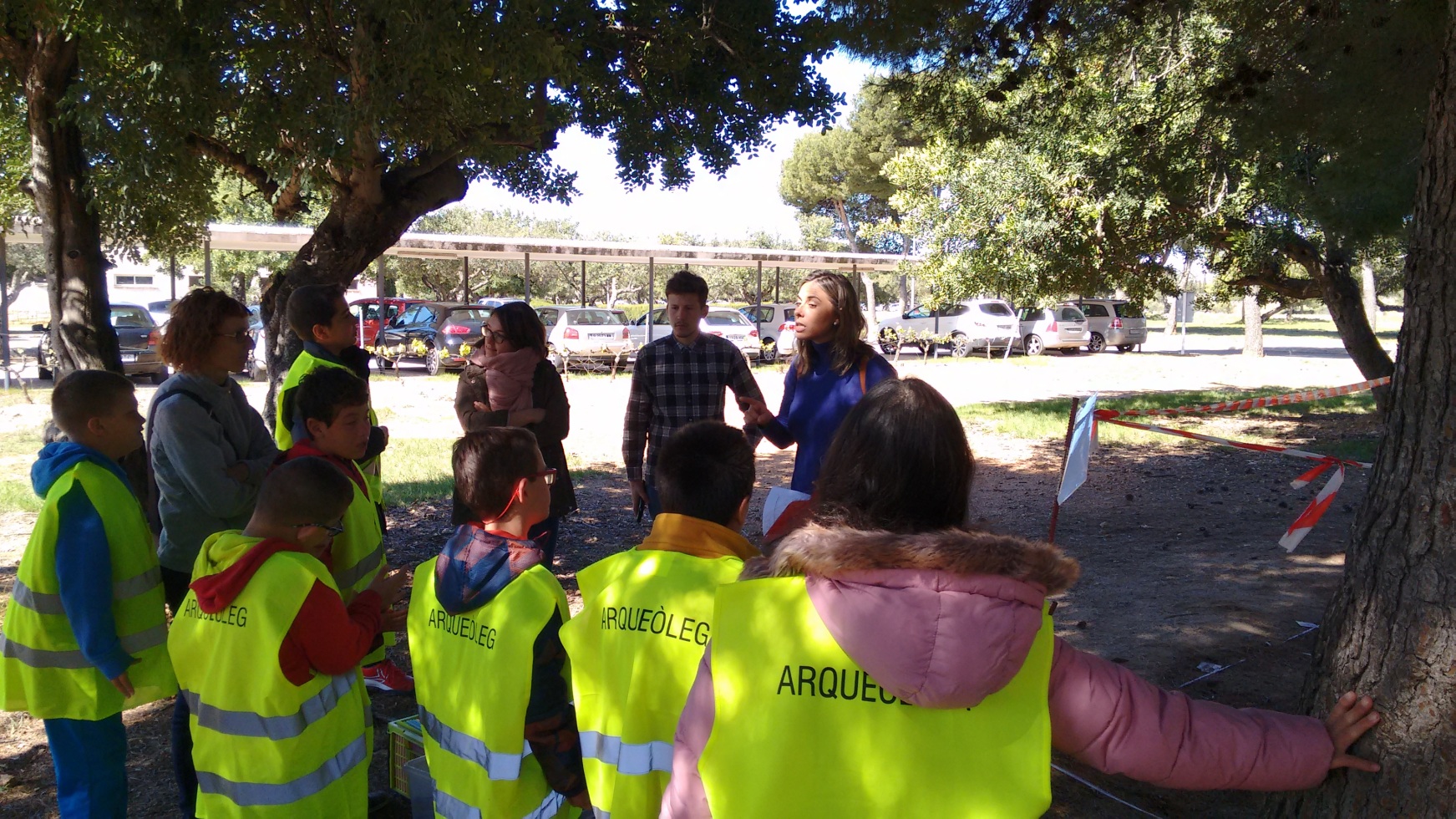 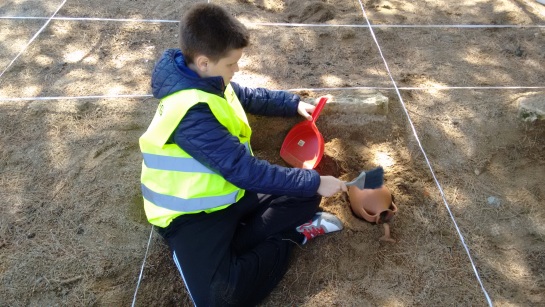 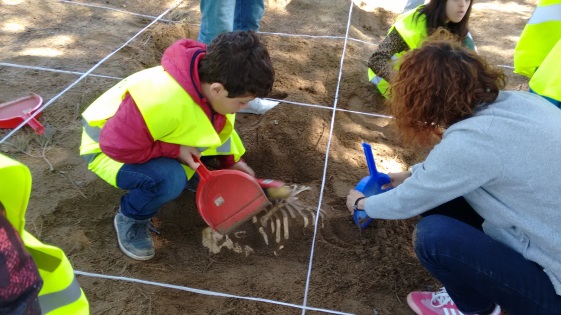 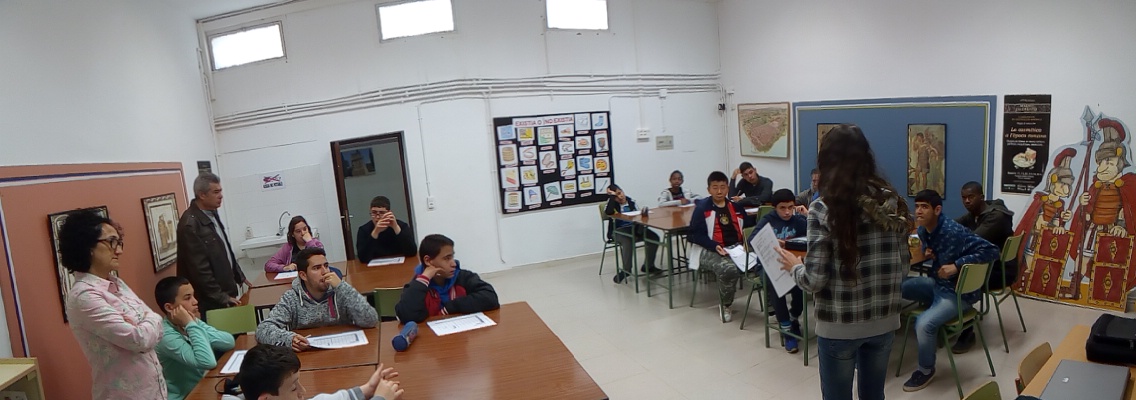 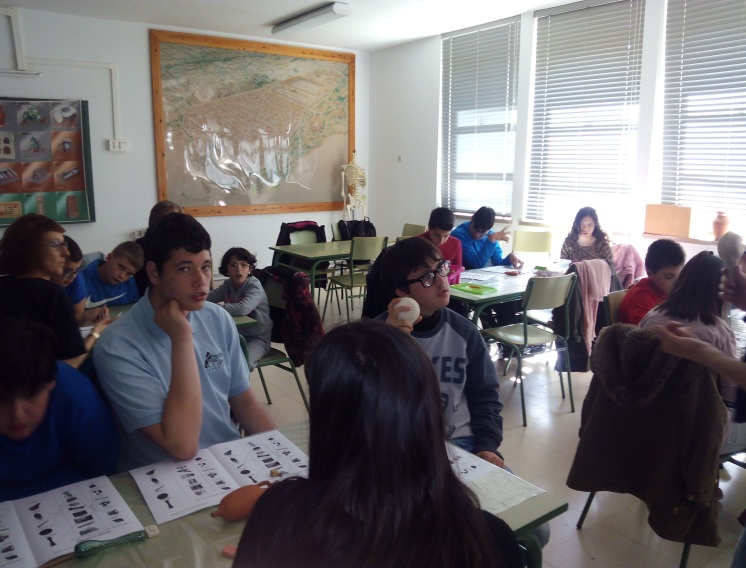 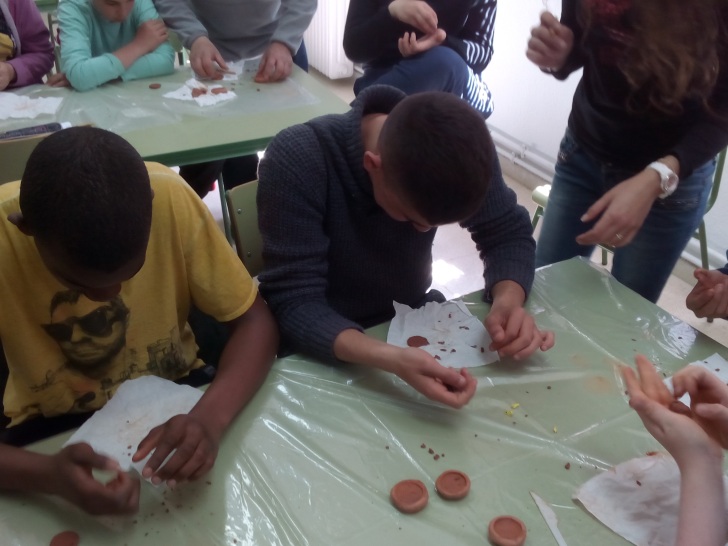 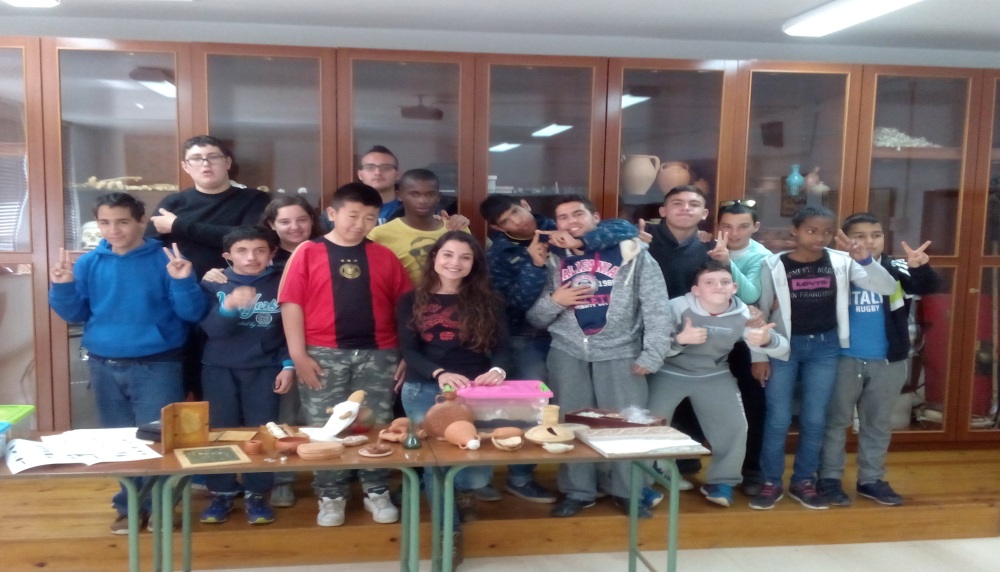 Volíem saber més.....
I vam fer una excursió al Mèdol
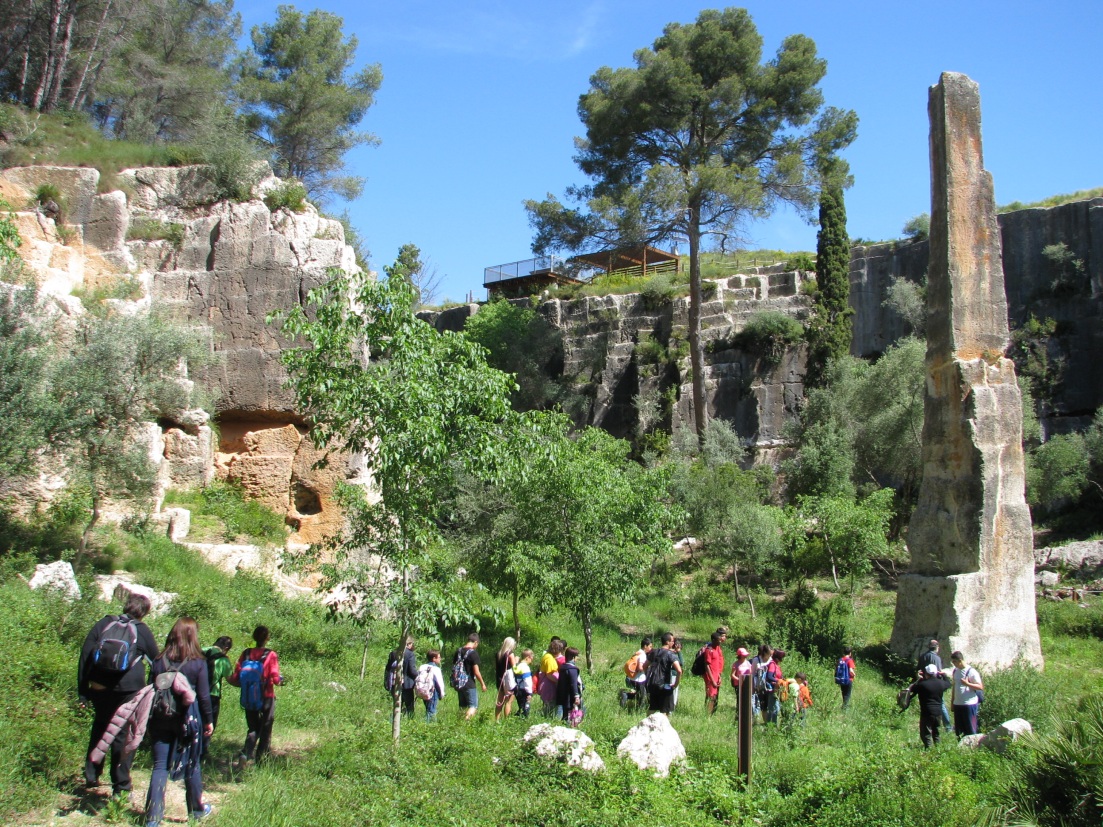 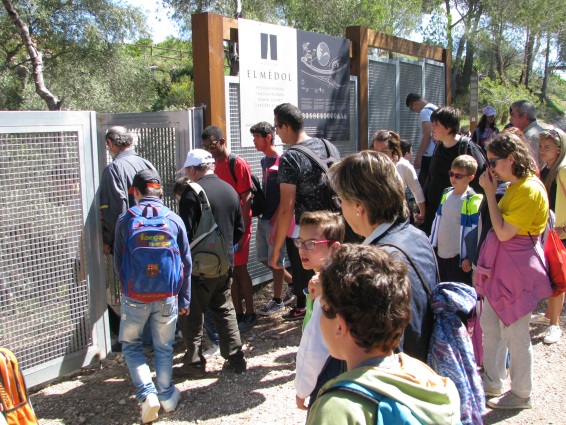 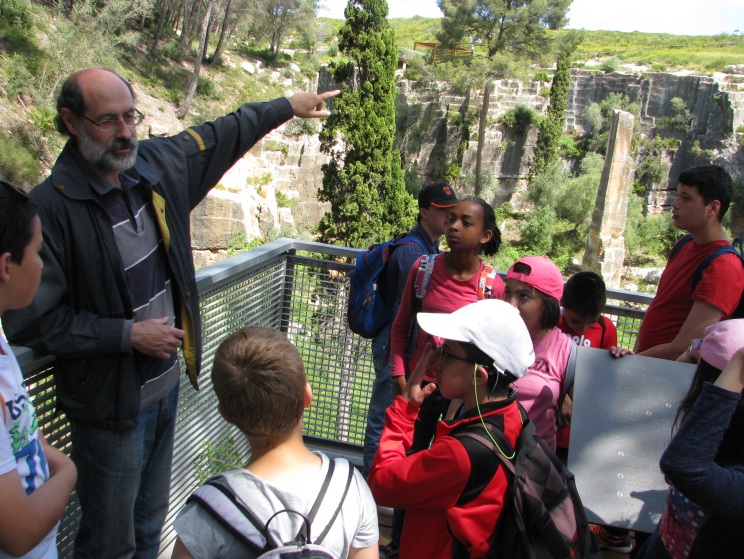 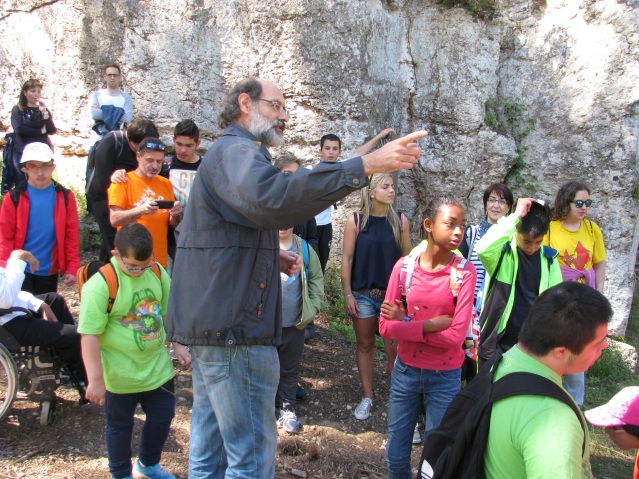 A classe vam fer una maqueta de l’ agulla
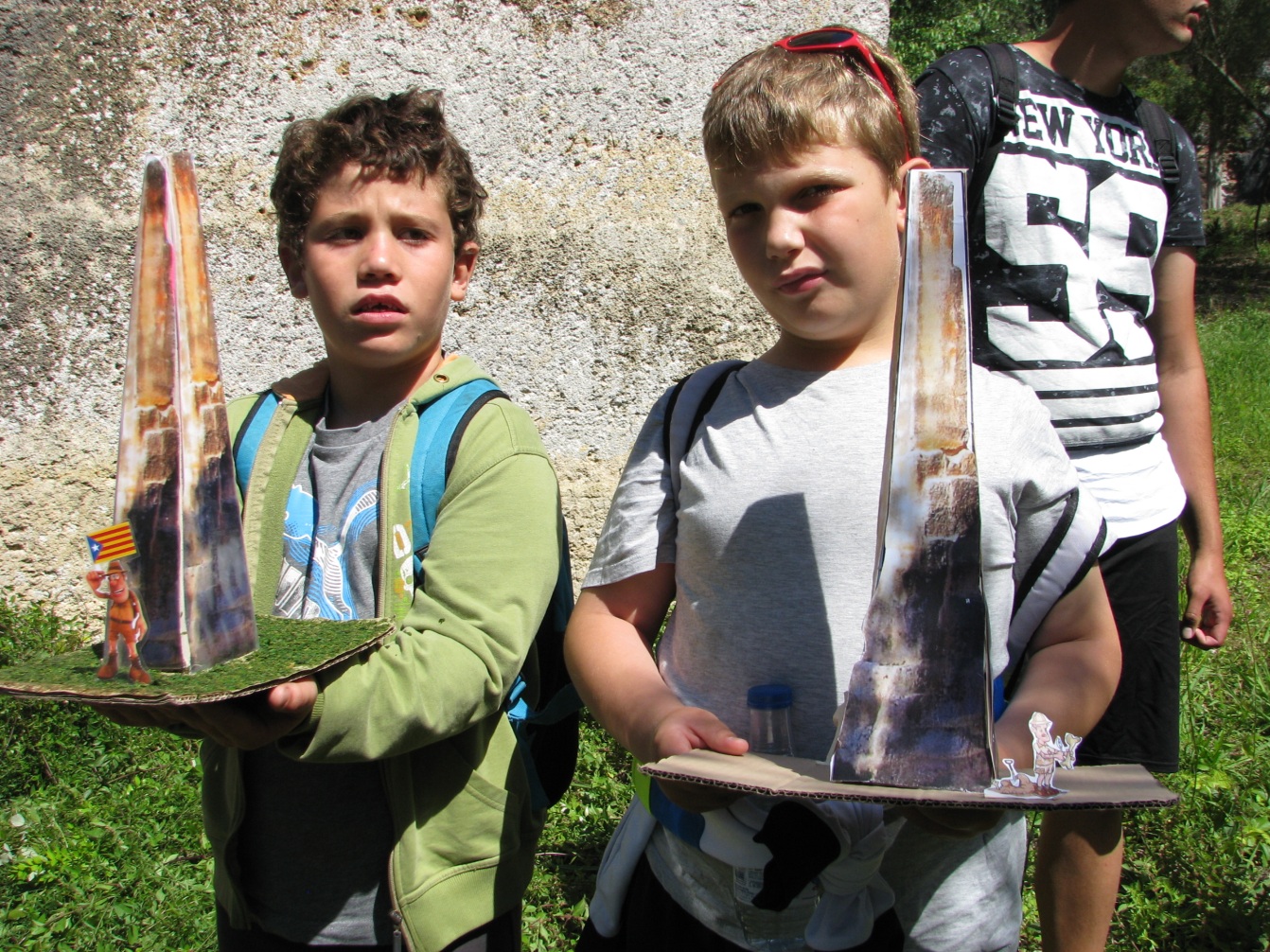 VaM  anar a veure al circ i l’amfiteatre
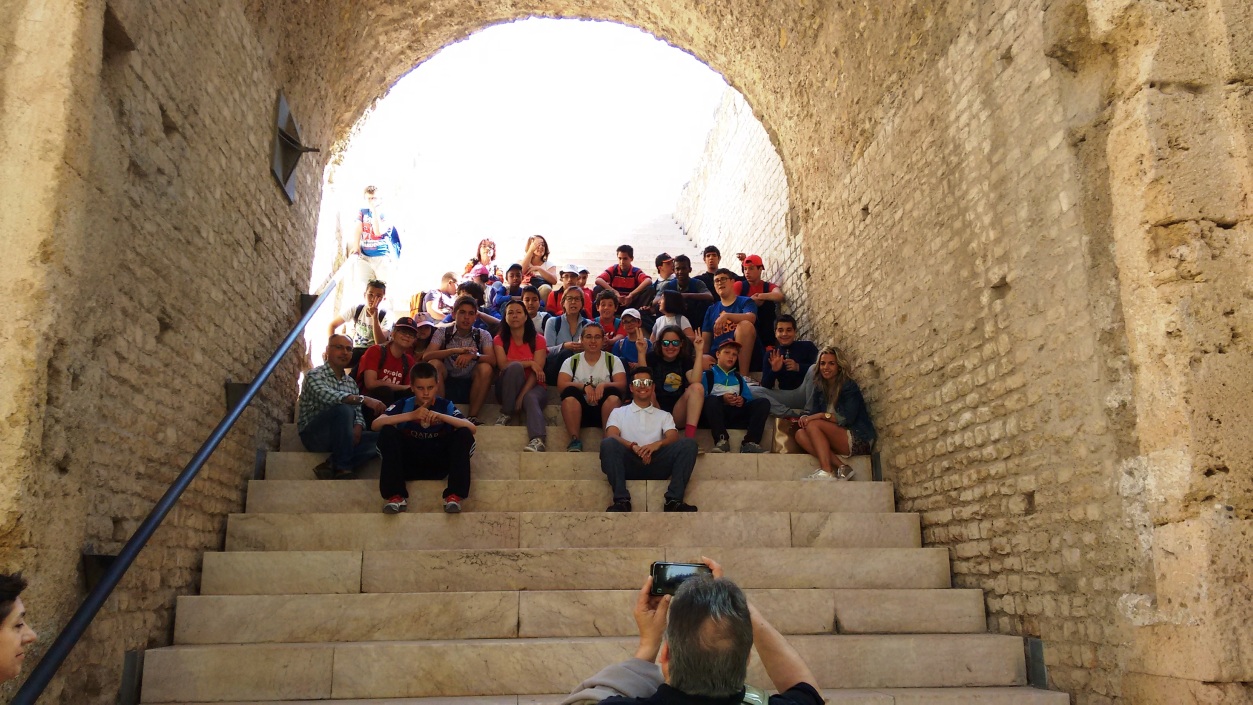 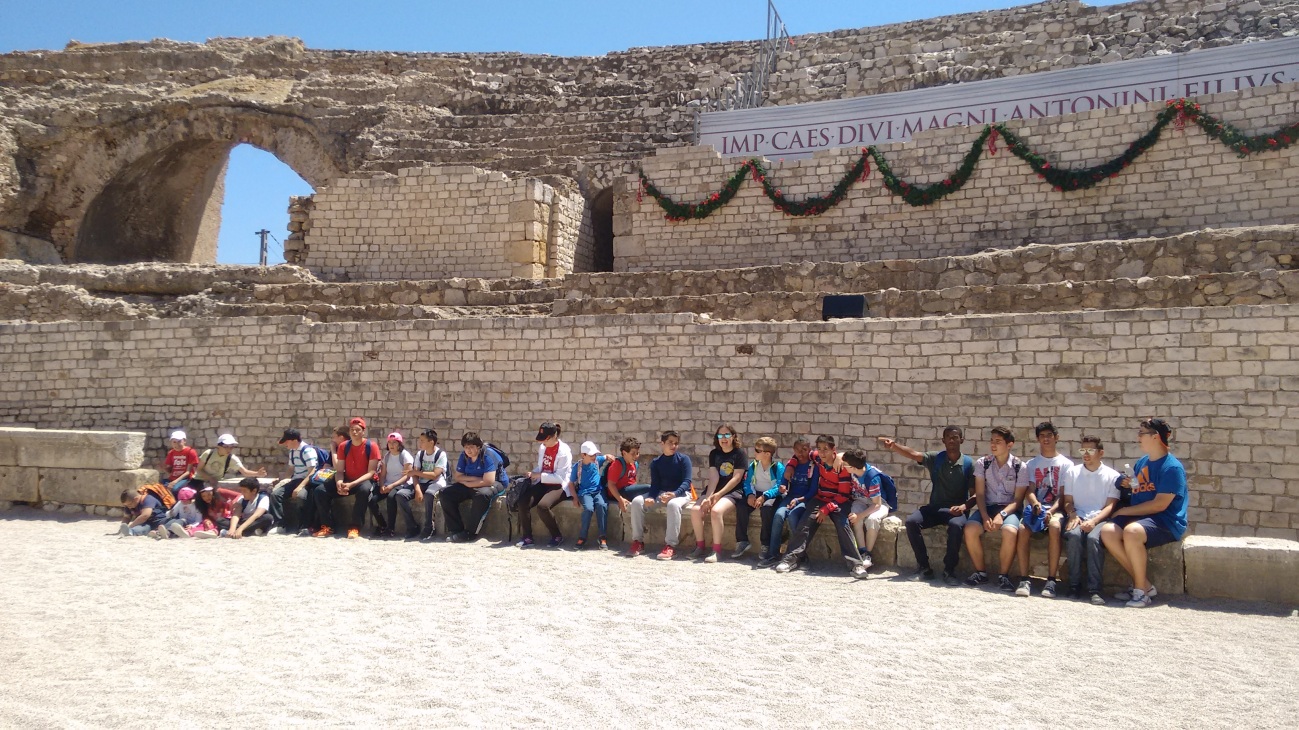 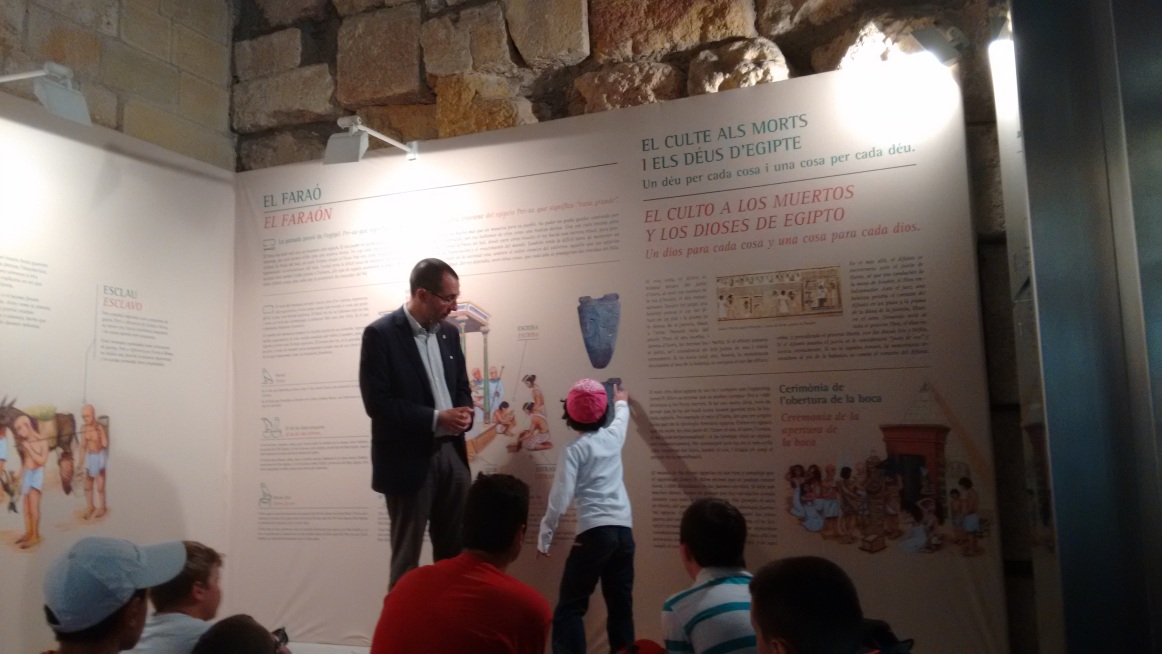 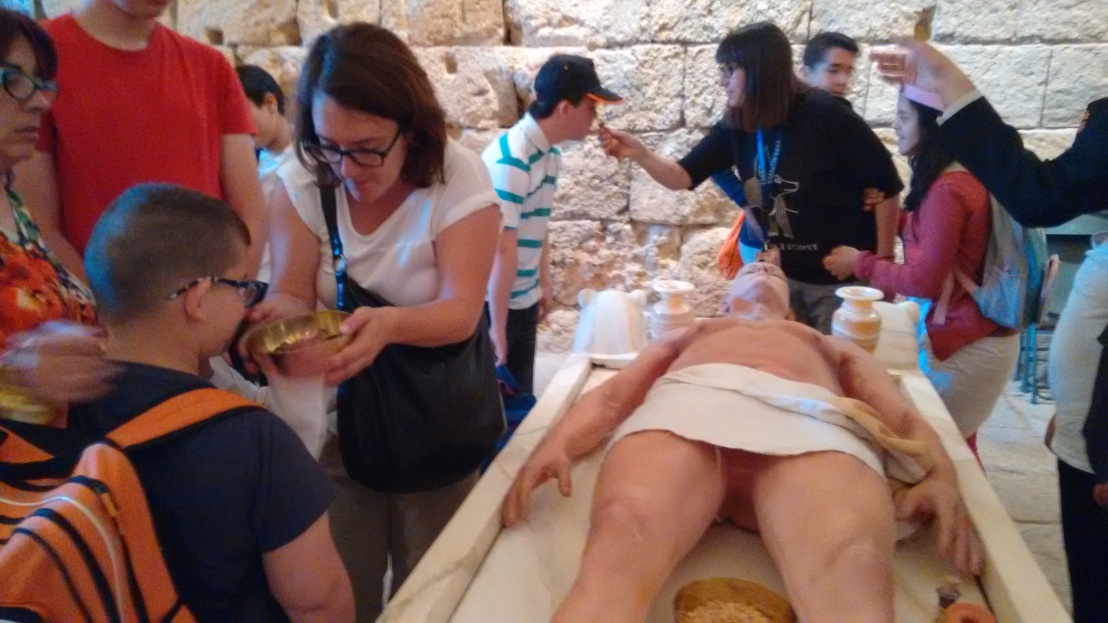 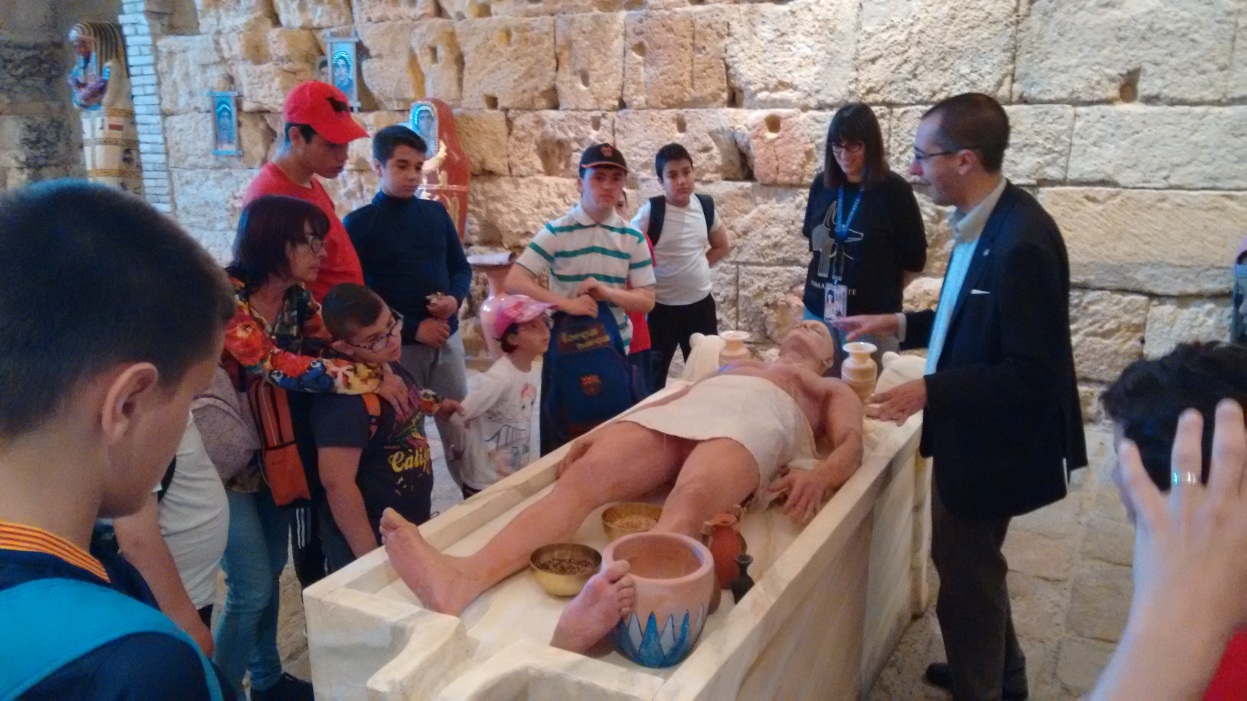 Com momificaven a Egipte?
Vam fer un article de la nostra troballa amb la revista Fet a Tarragona
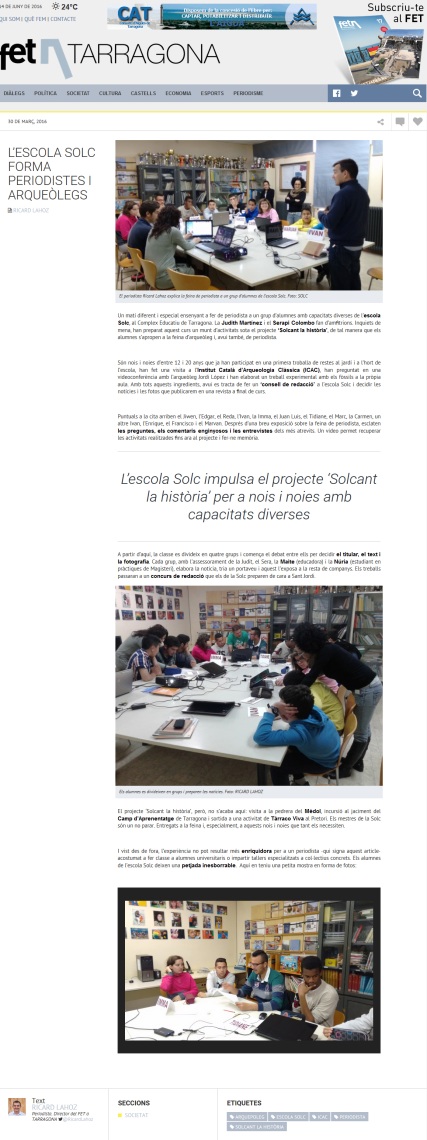 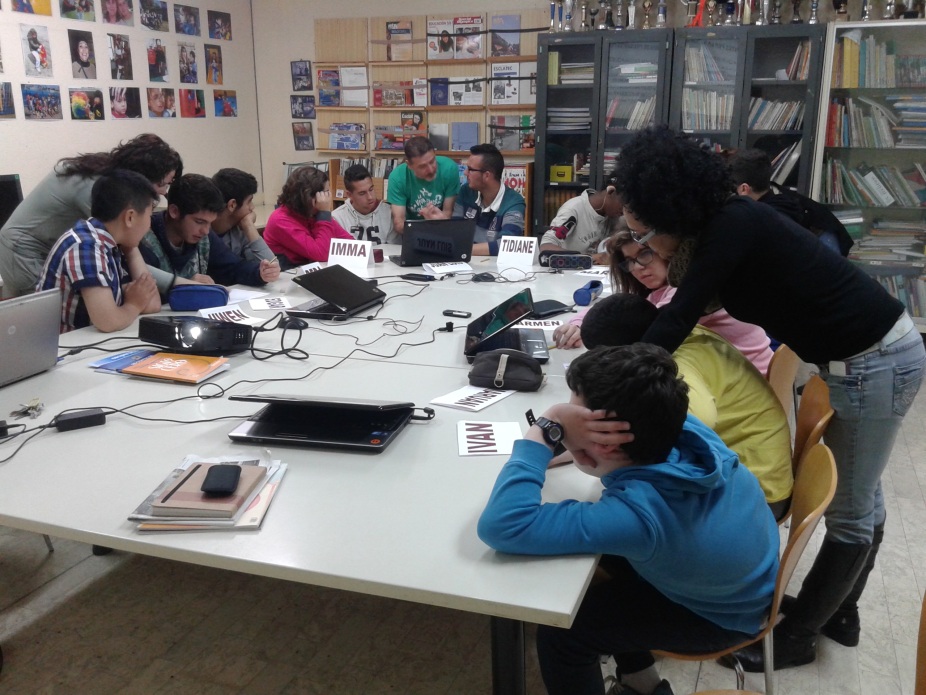 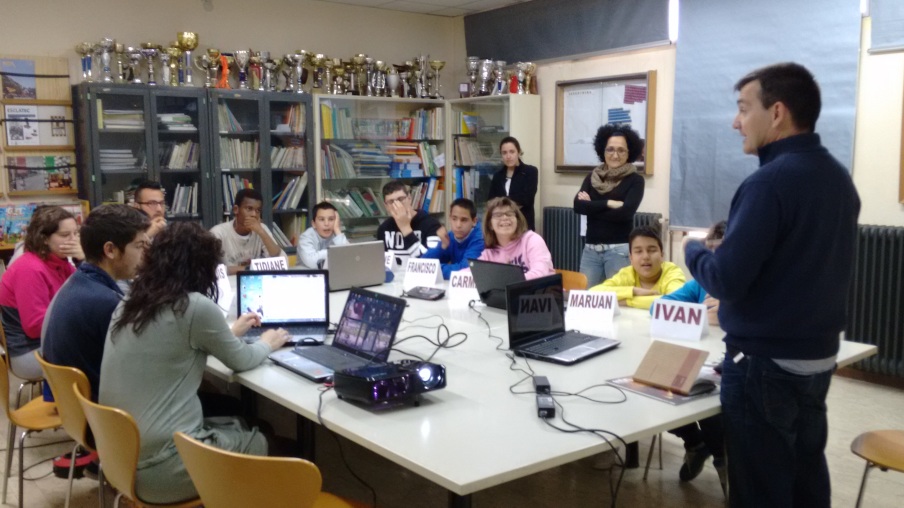 A més a més vam sortir a la premsa
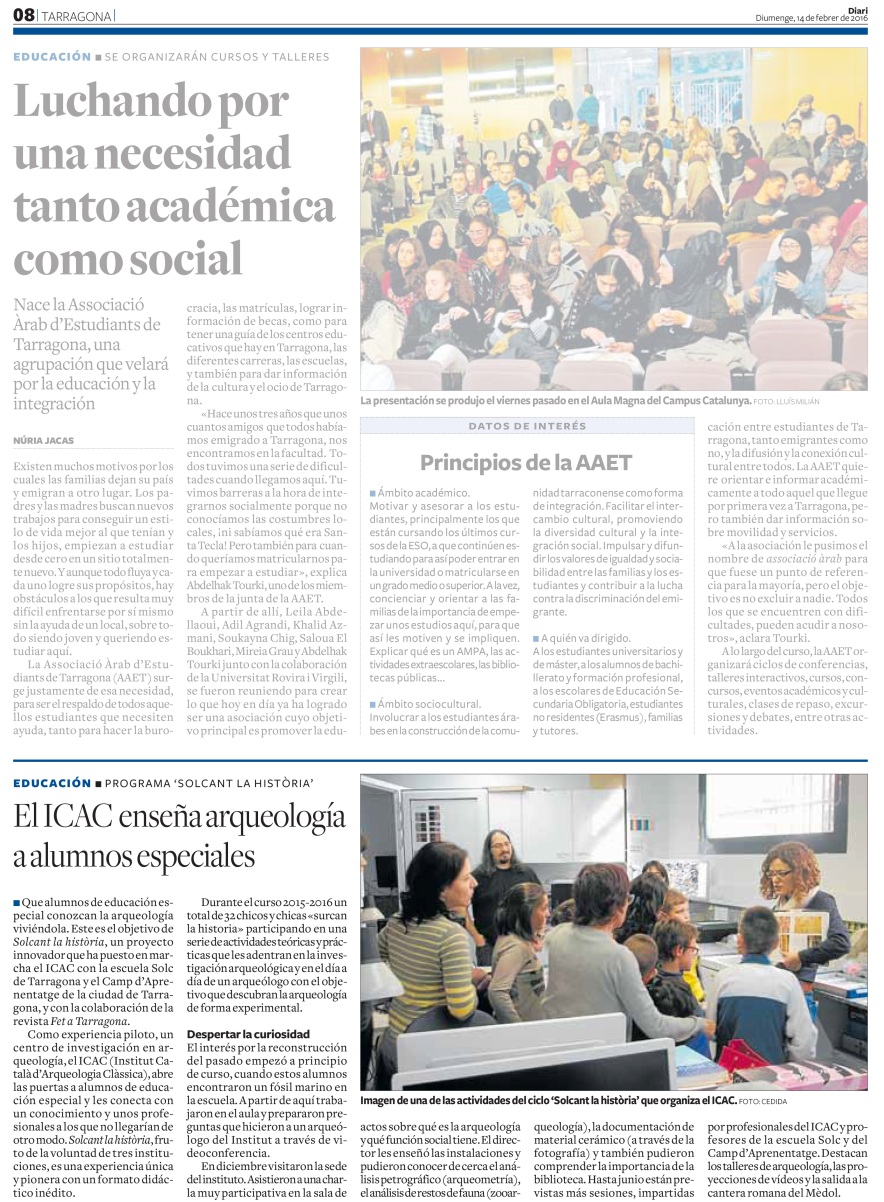 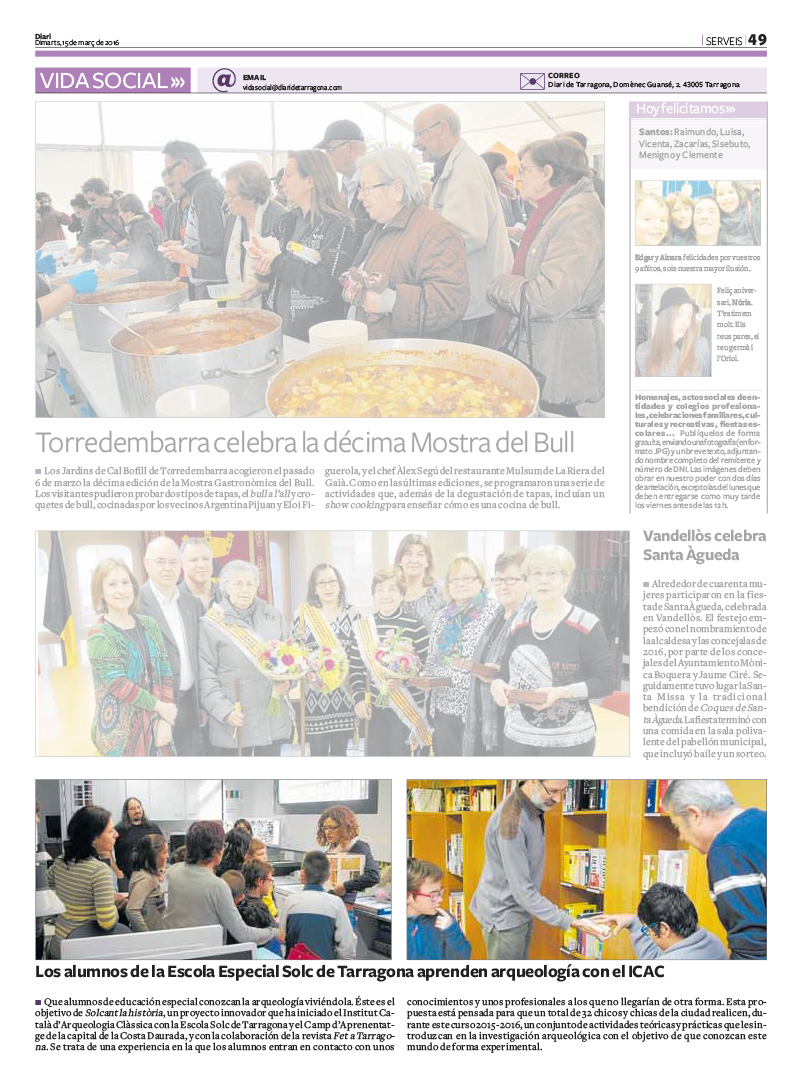 I ara ja som.... ARQUEÒLEGS
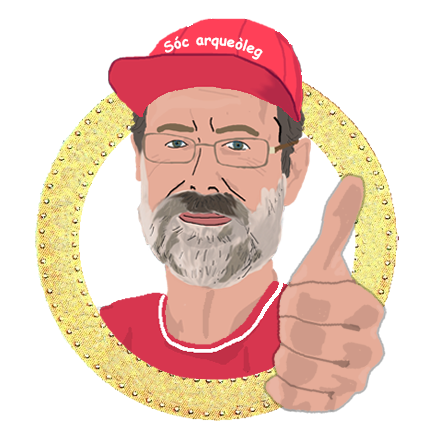 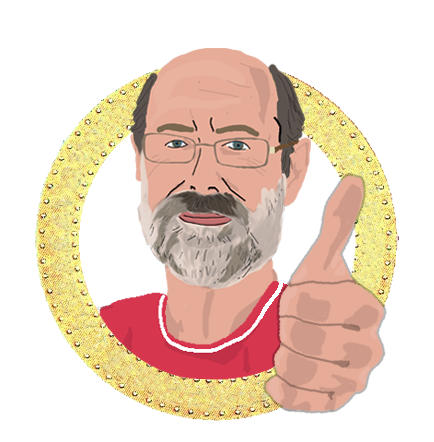